September
Attendance Awareness
We’re so glad you’re here!
Key research tells us
When students are engaged in school, success follows.
Click here for more on the research
In-person 
& Virtual!
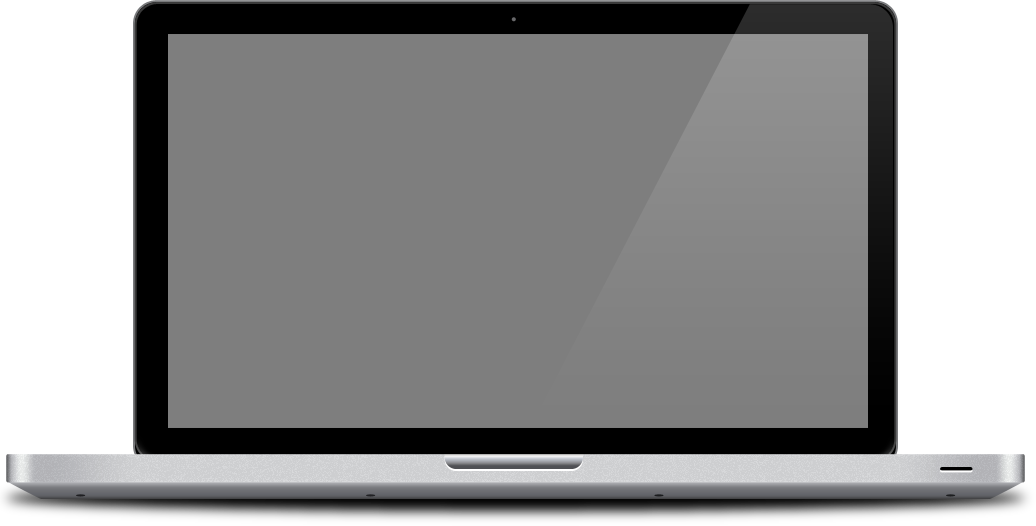 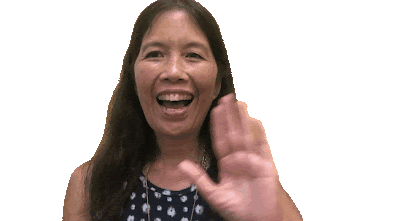 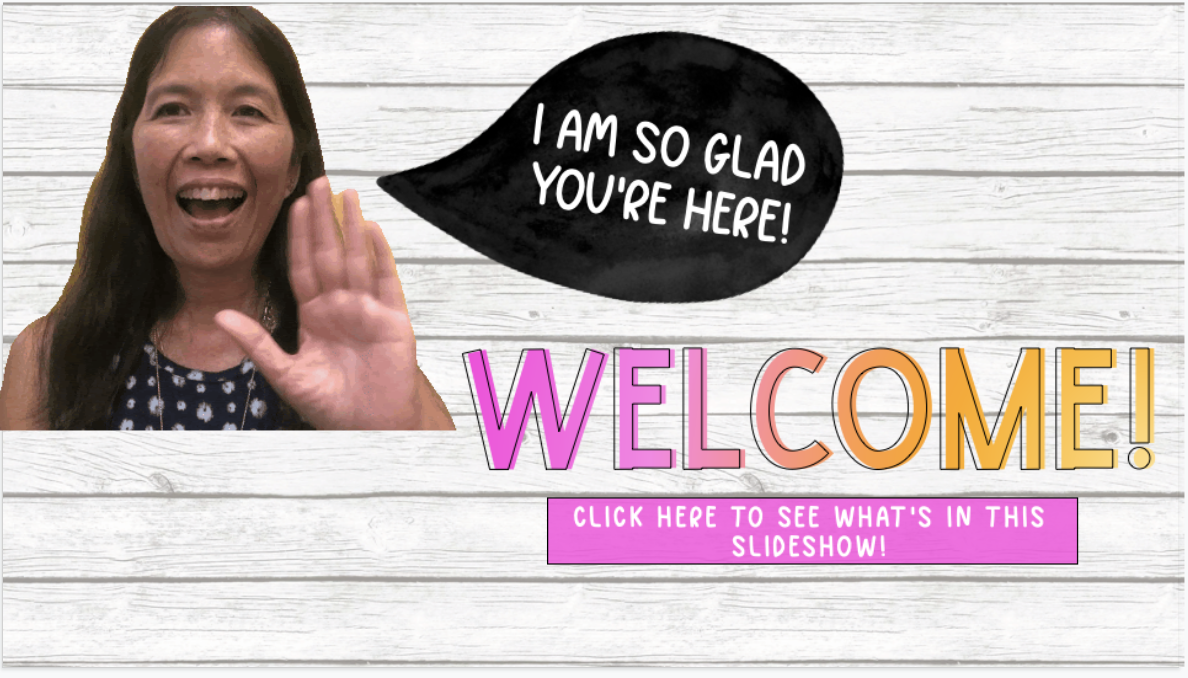 Celebrating 
our students’ return to school
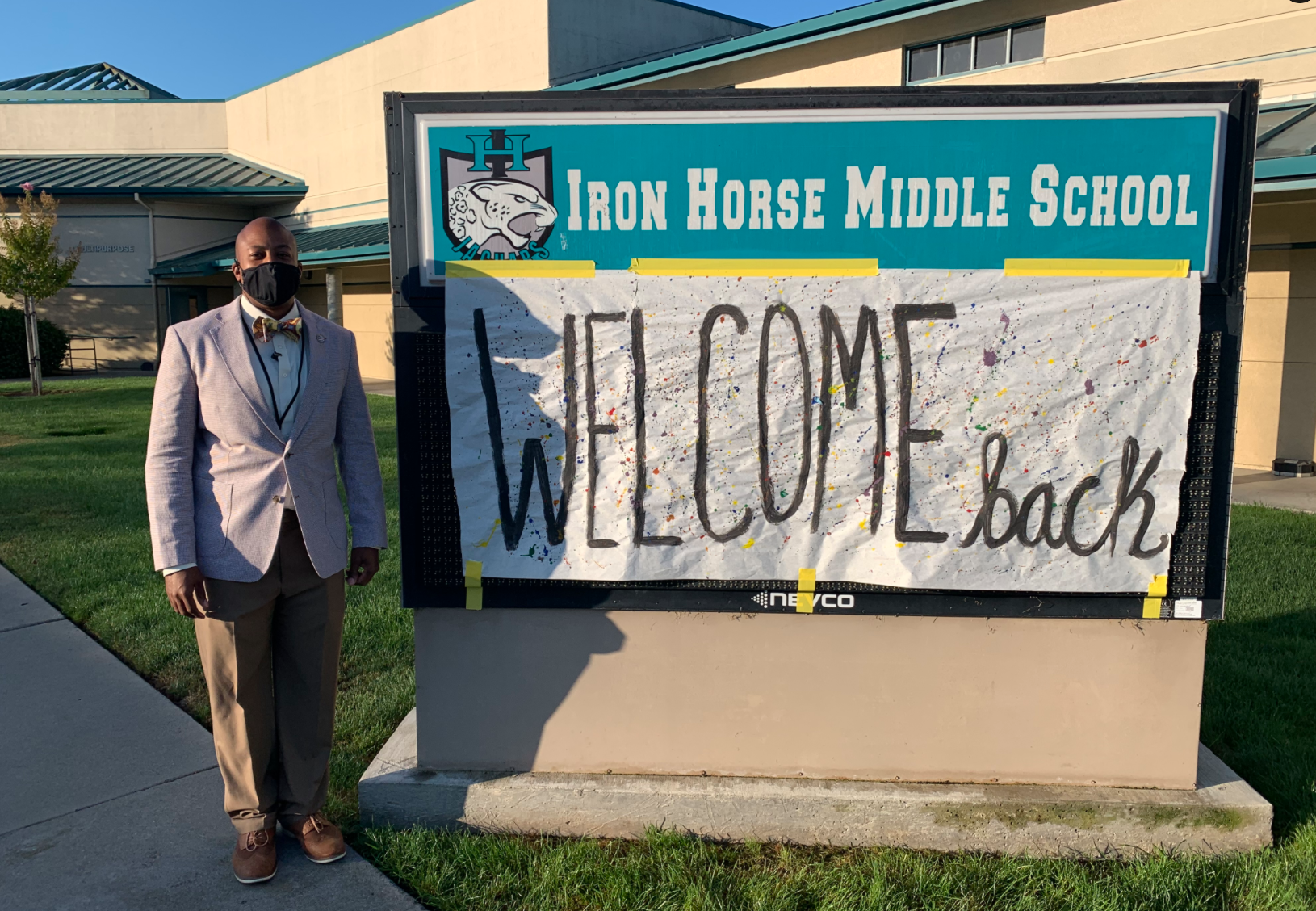 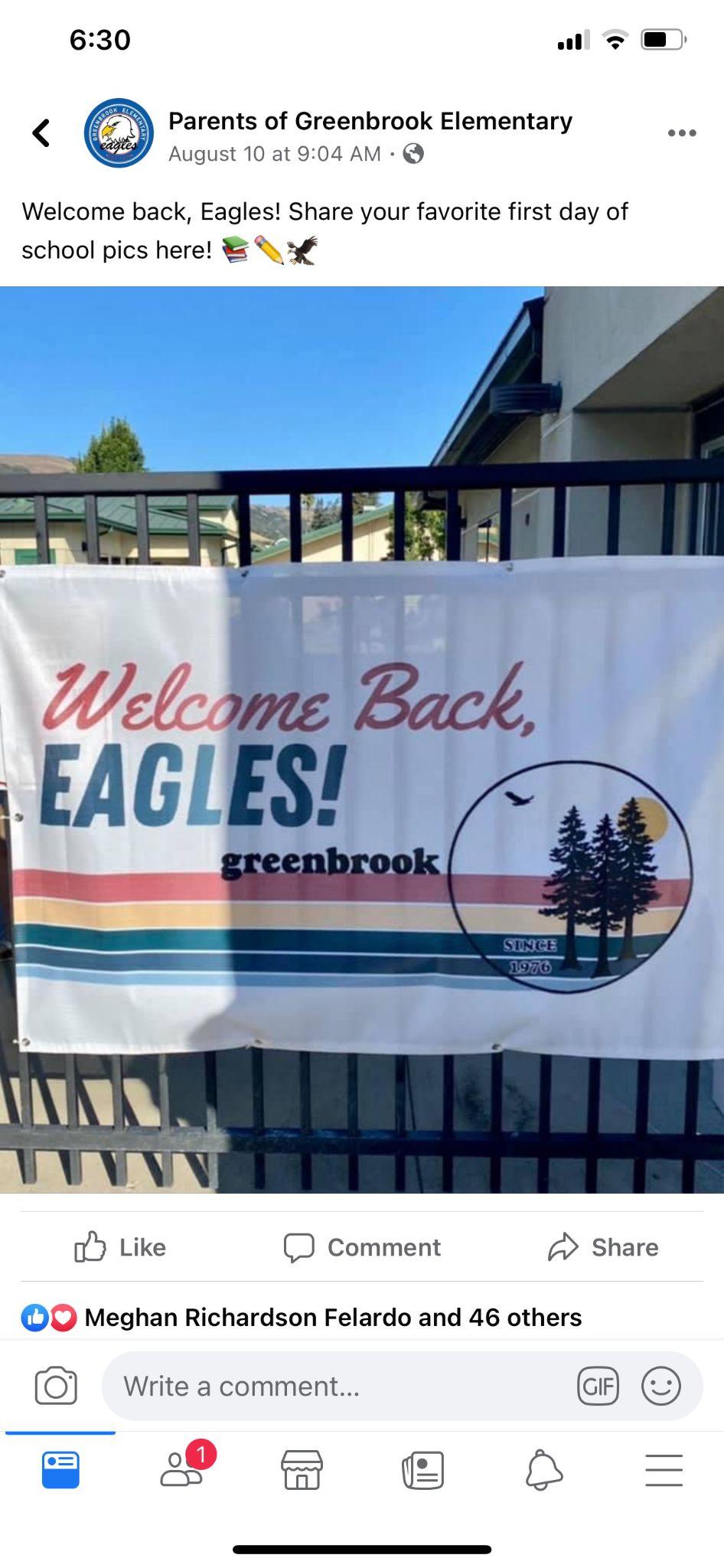 In-person 
& Virtual!
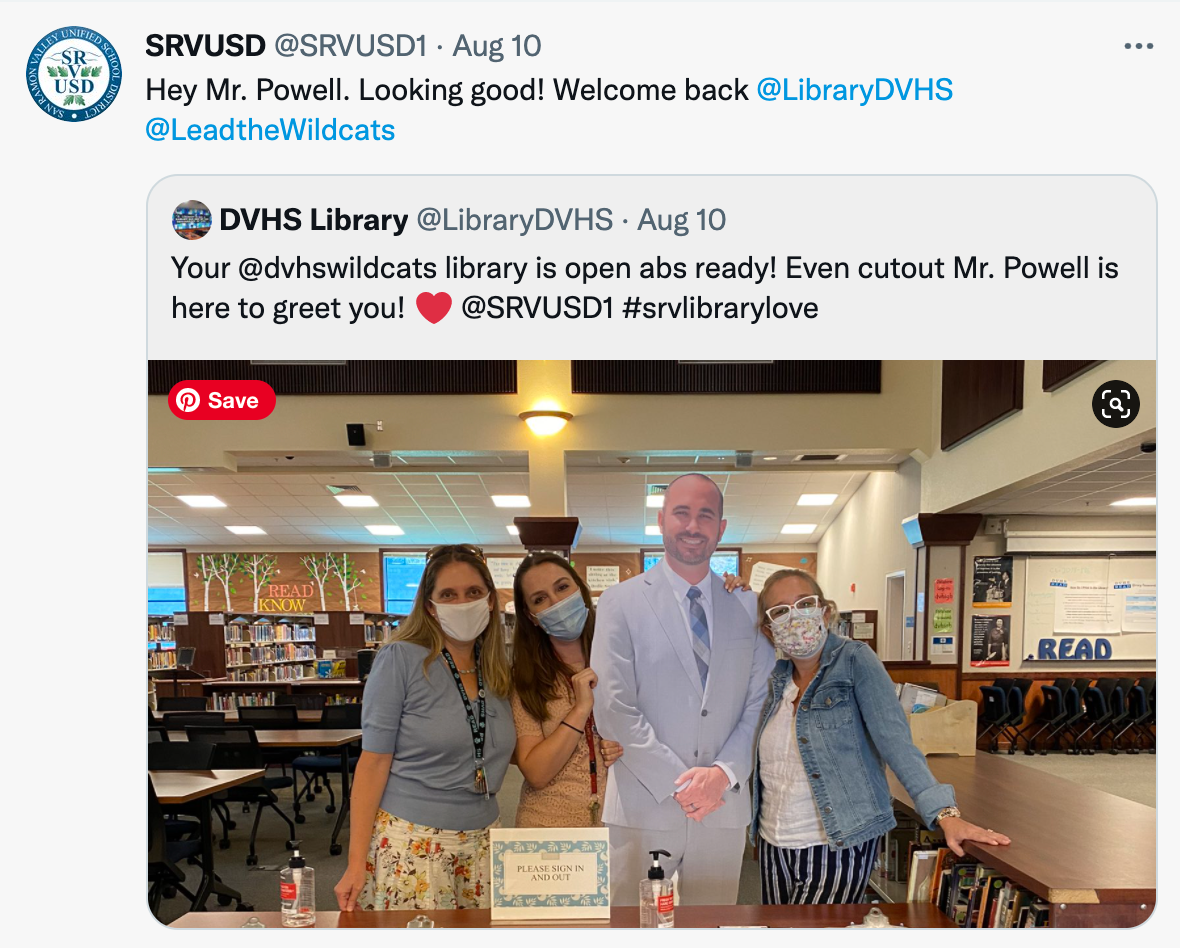 Celebrating 
our students’ return to school
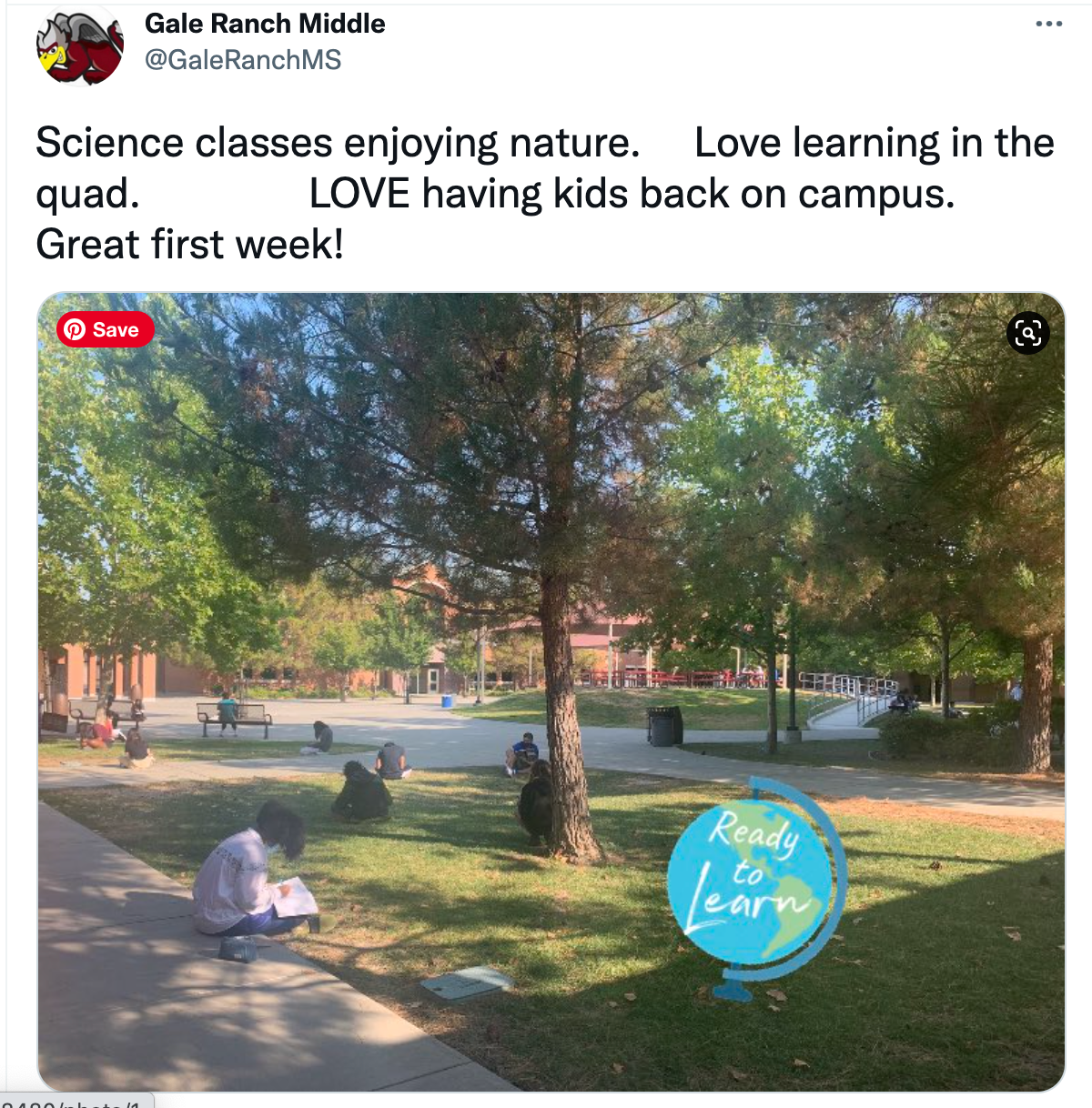 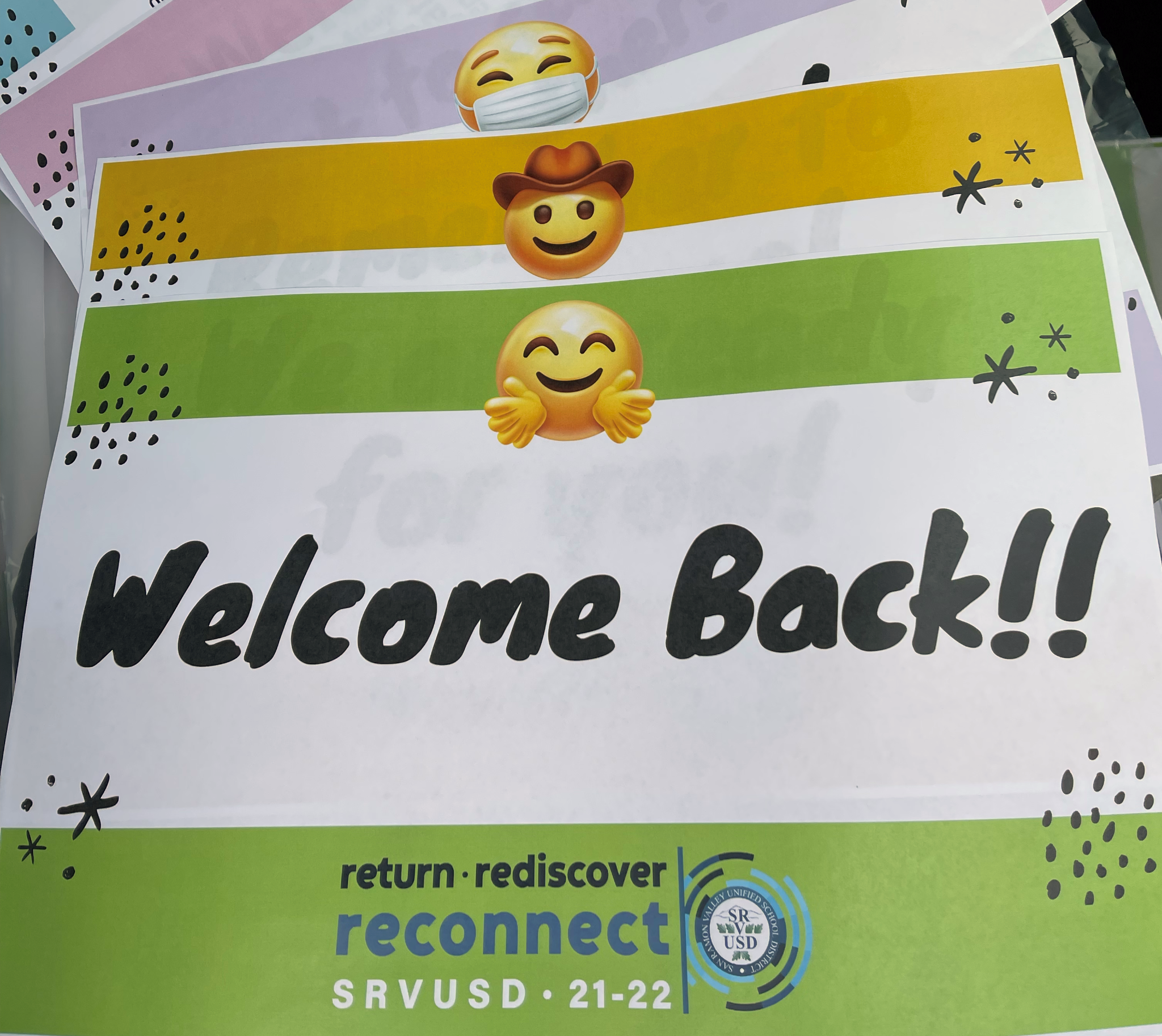 In-person 
& Virtual!
Celebrating 
our students’ return to school
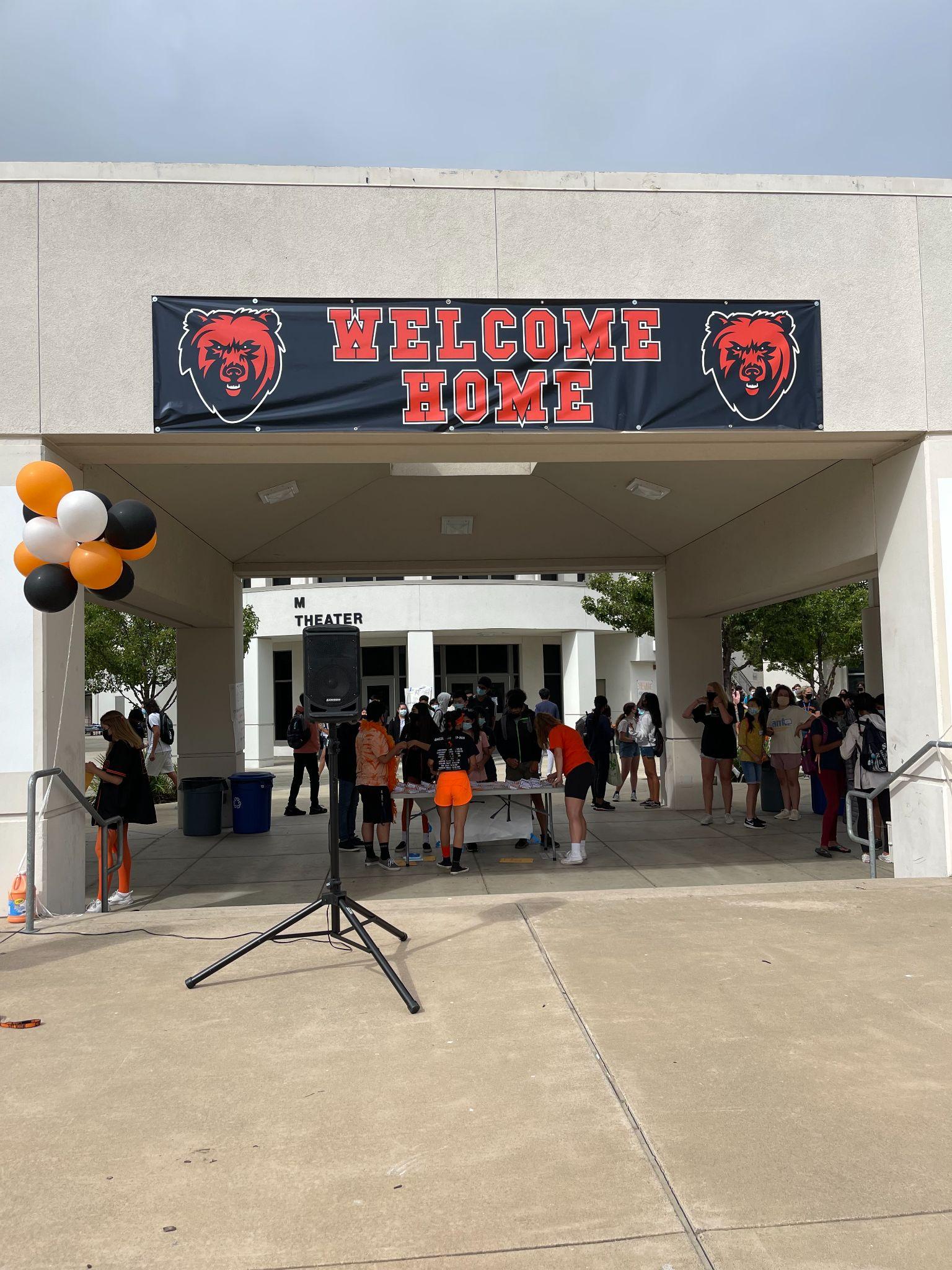 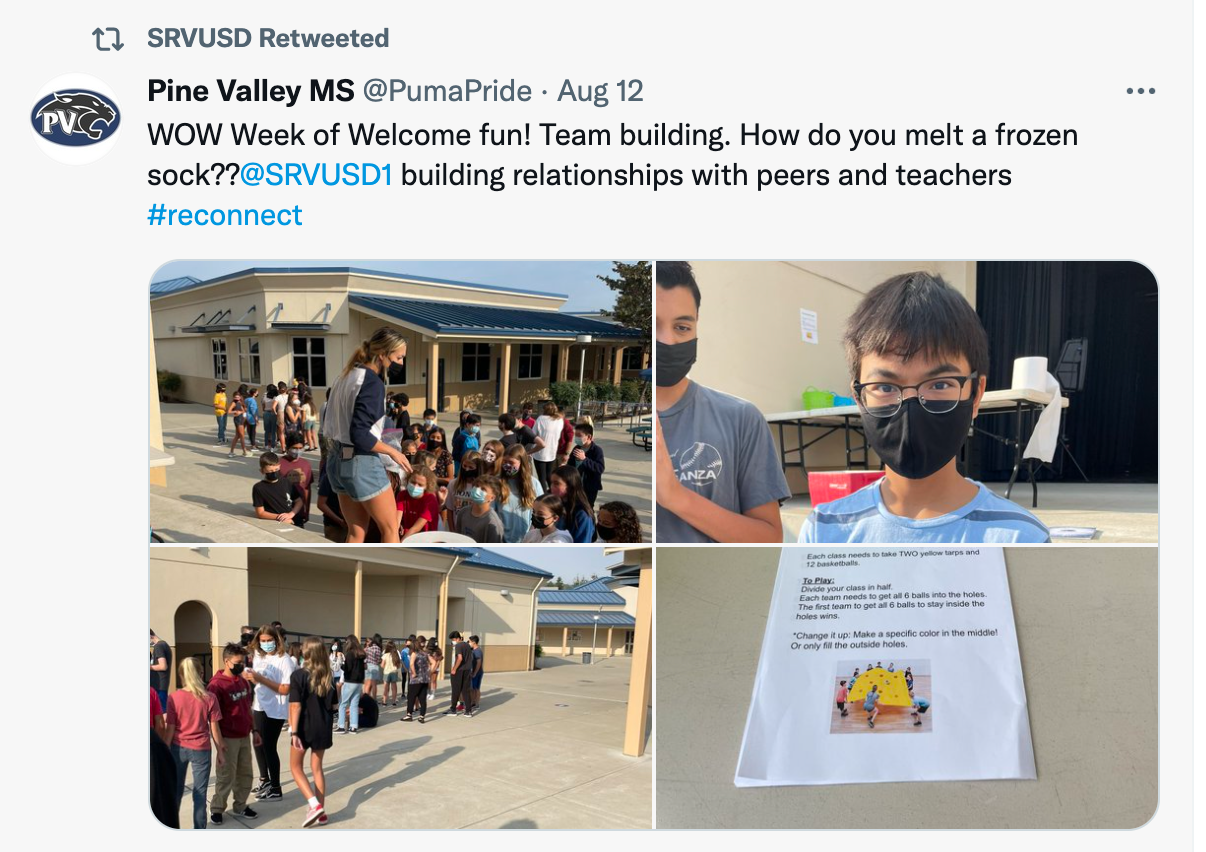 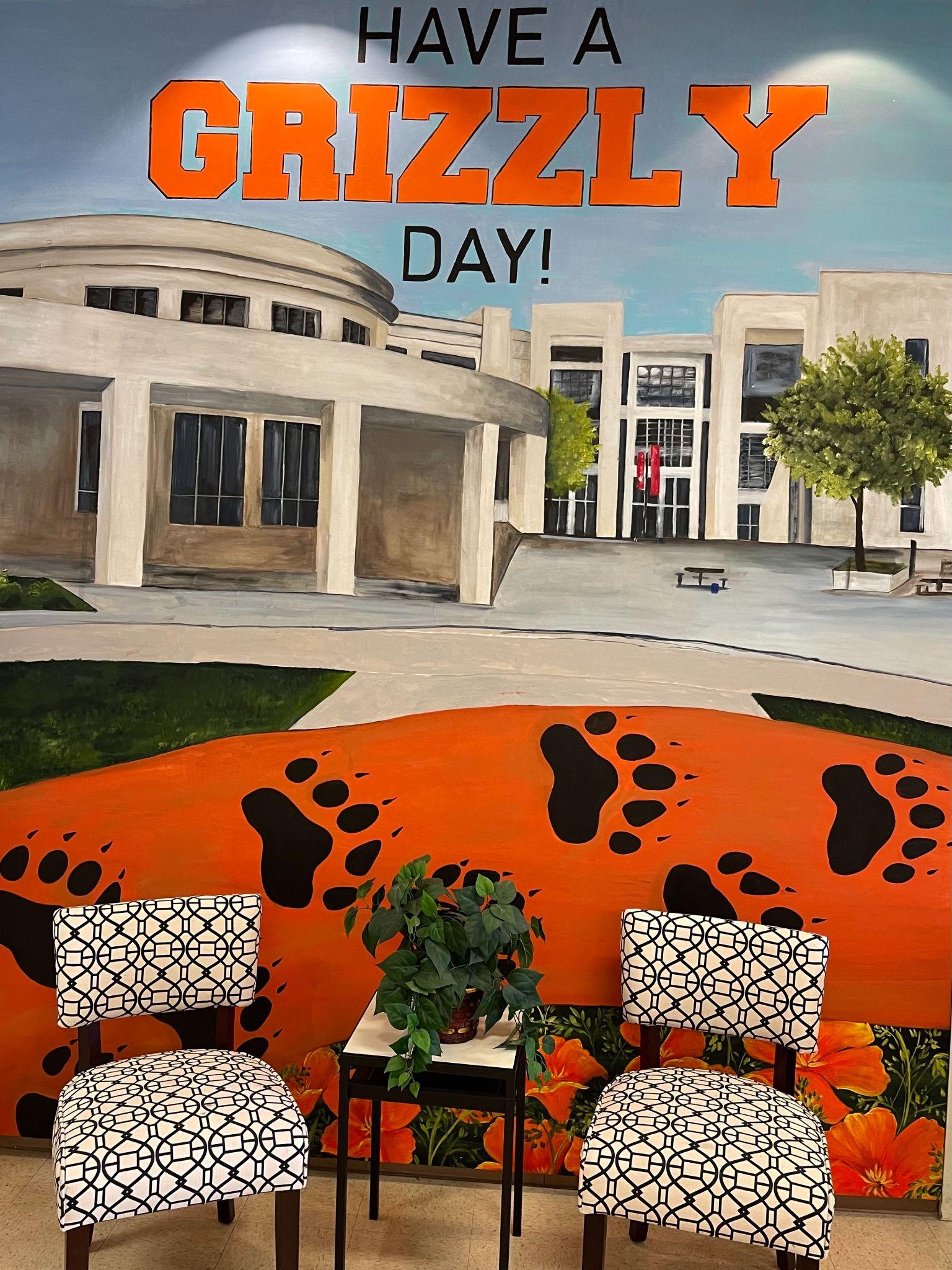 Attendance FOCUS
Raise awareness of the importance of coming to school
Focus on the social-emotional well being of our students 
Support students whether they are in-person, virtual, or need to stay home due to illness
Support students staying home when they are ill